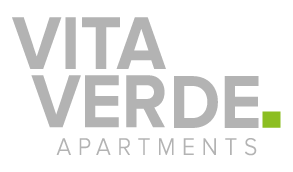 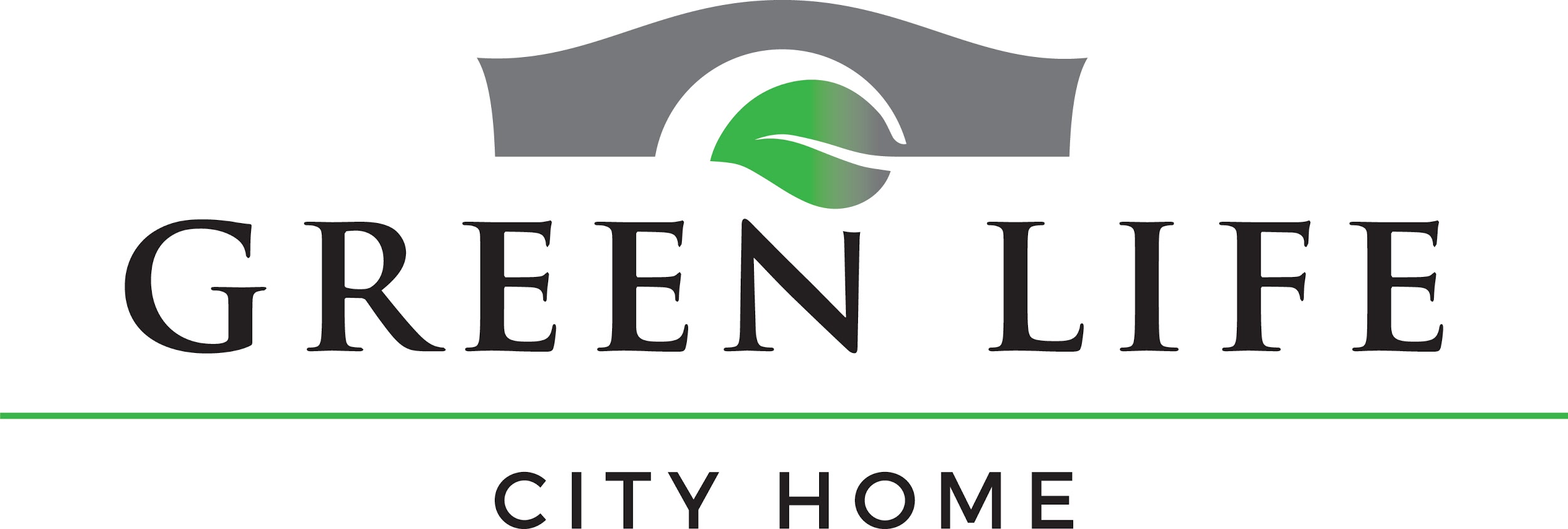 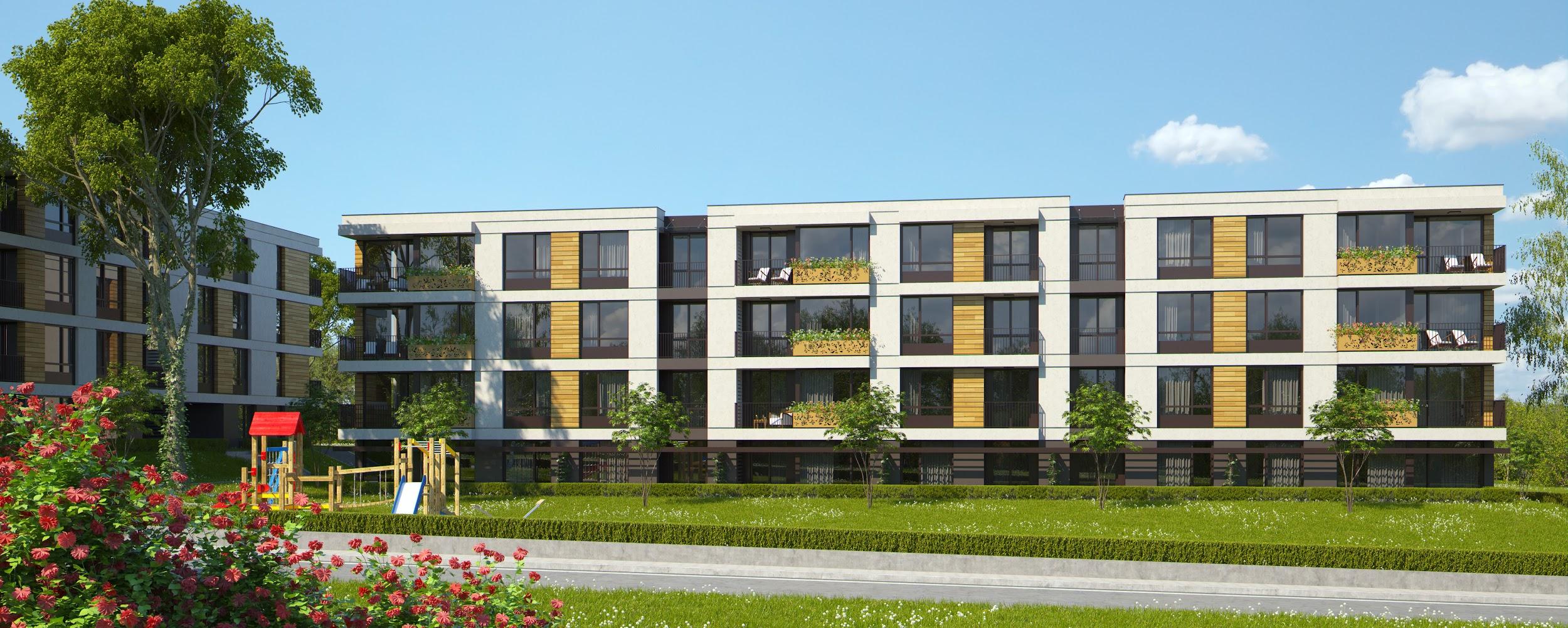 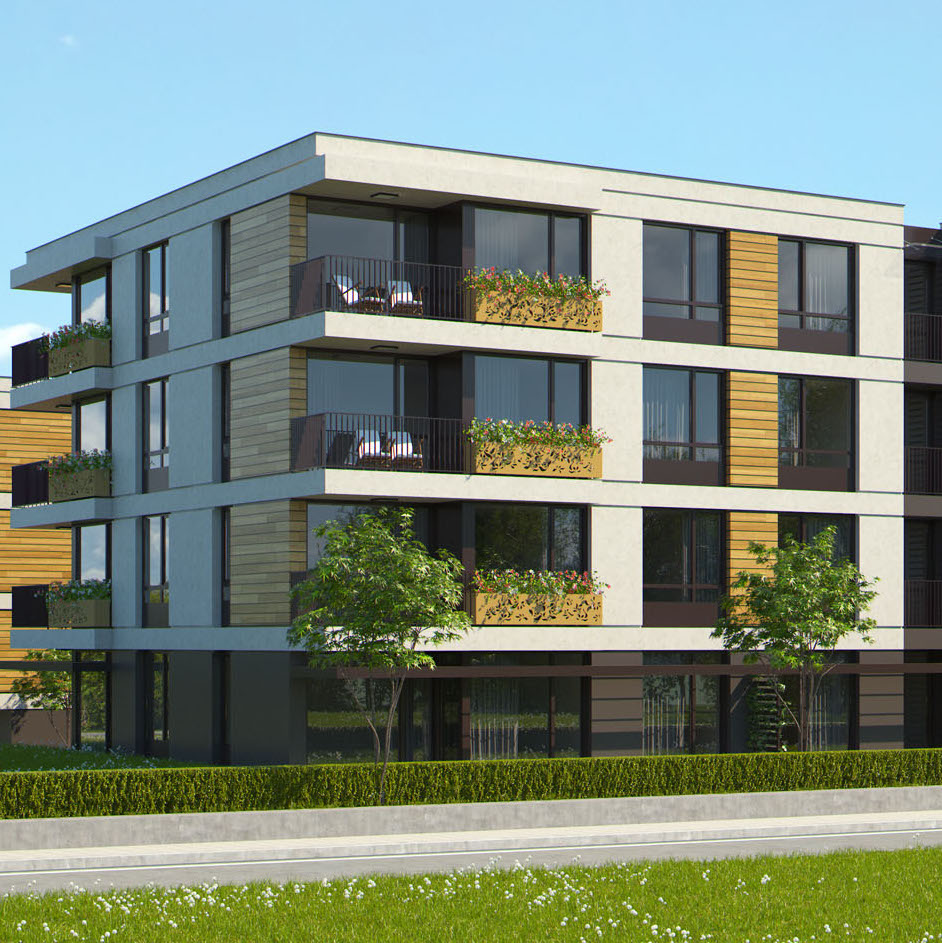 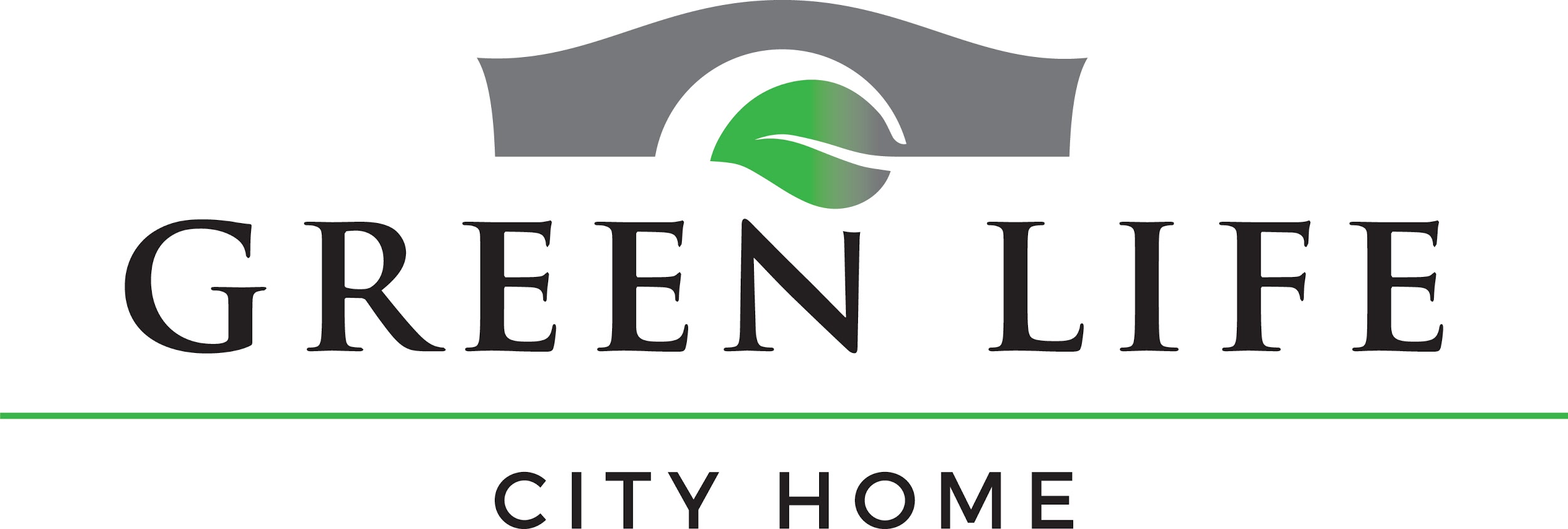 Утвърден инвеститор с над 15-годишна история

Акцент върху опазване на природата - сградите се вписват в заобикалящата среда 

Над 100 реализирани градски жилища през 2016 година
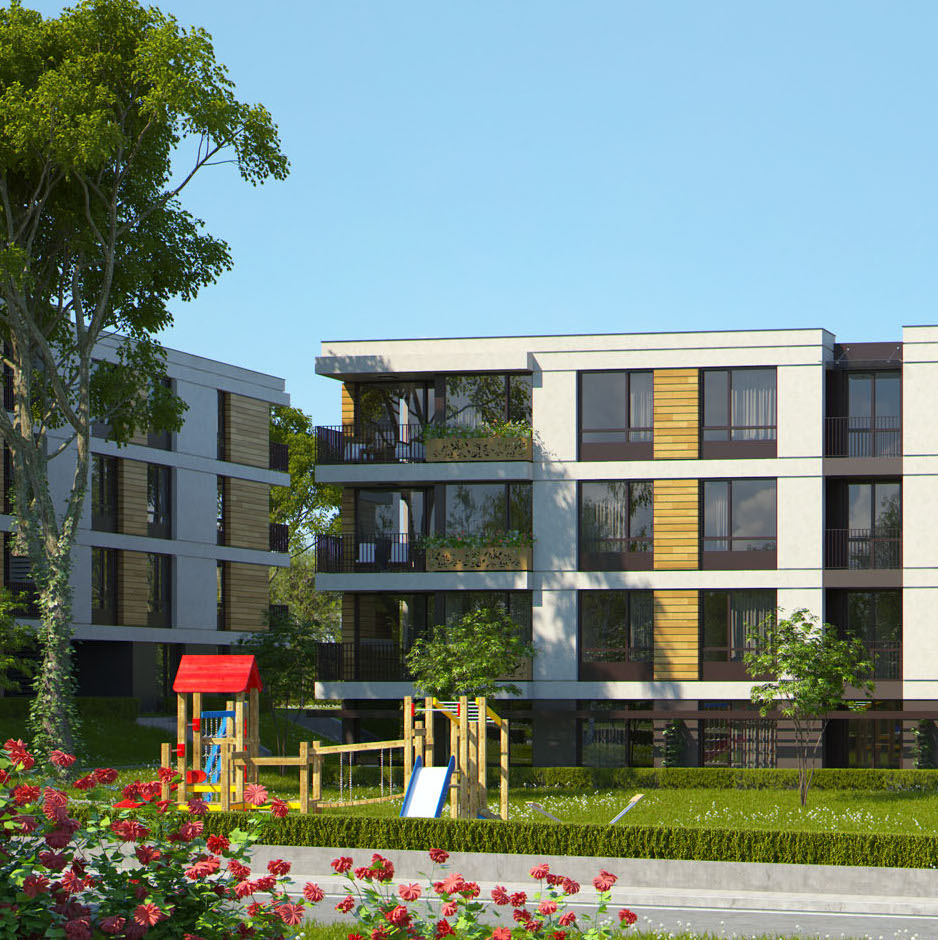 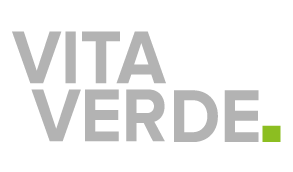 Съвременно градско жилище в хармония с природата

Апартаменти със собствен вътрешен двор

Близо 50% озеленяване

Гледка към Витоша
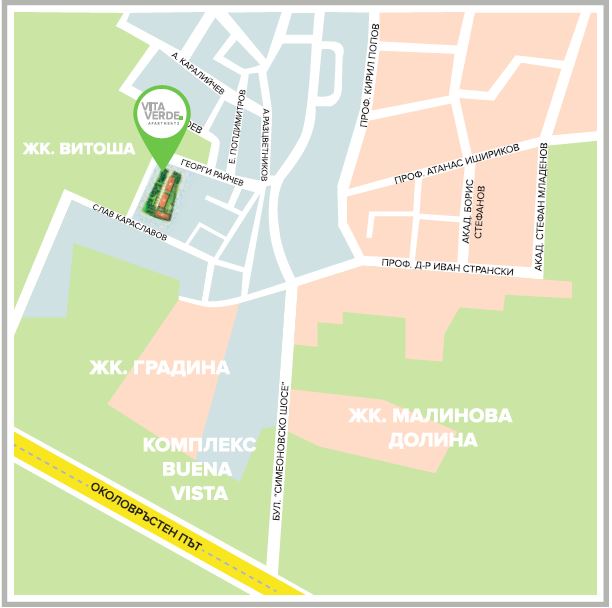 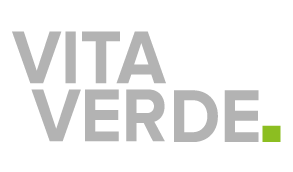 На точното място:

Бърз достъп до града чрез няколко изхода и входа на квартала

Изградена социална инфраструктура

Забавление и нощен живот в Студентски град
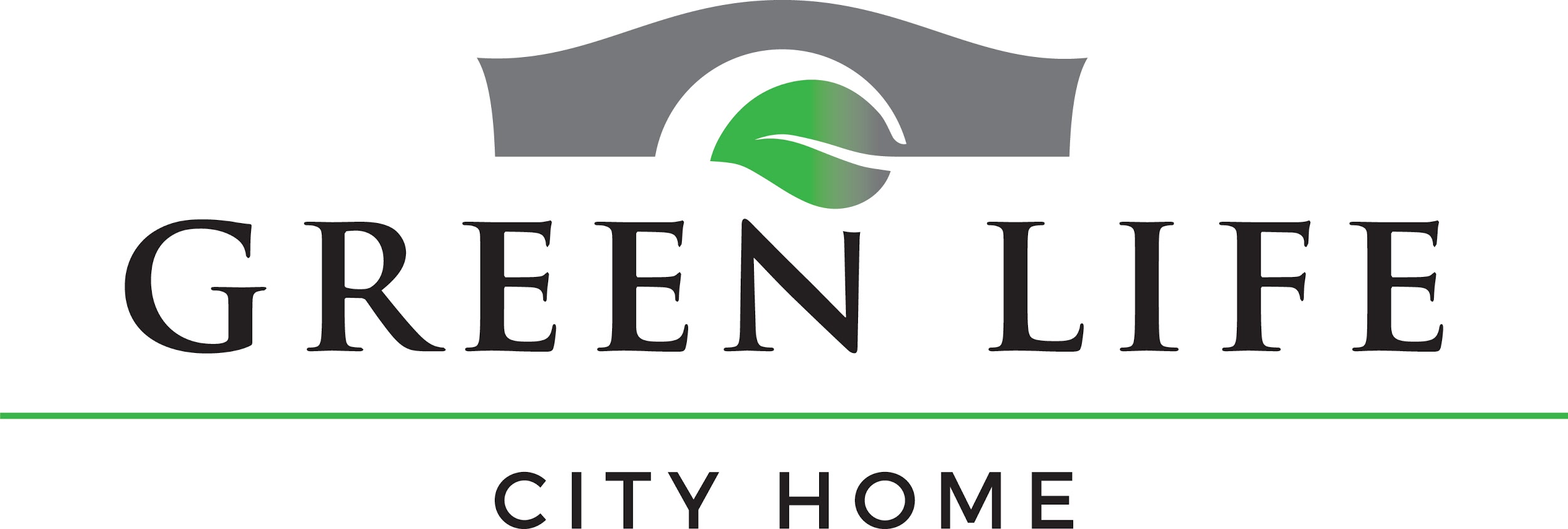 РАЙОН ВИТОША
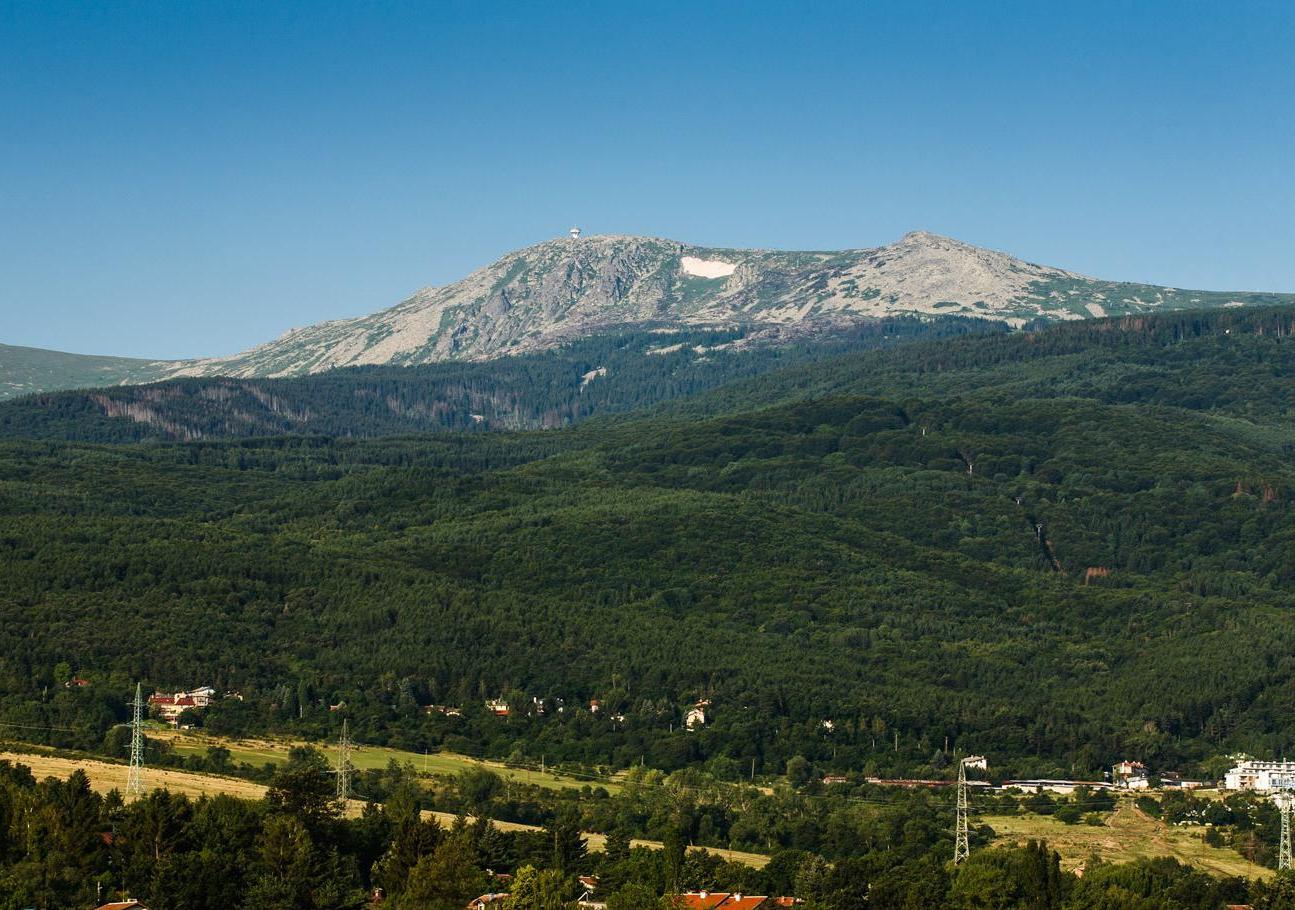 Ниско строителство

Предпочитана социална среда от младите семейства

Жилища на достъпни цени с добавена стойност
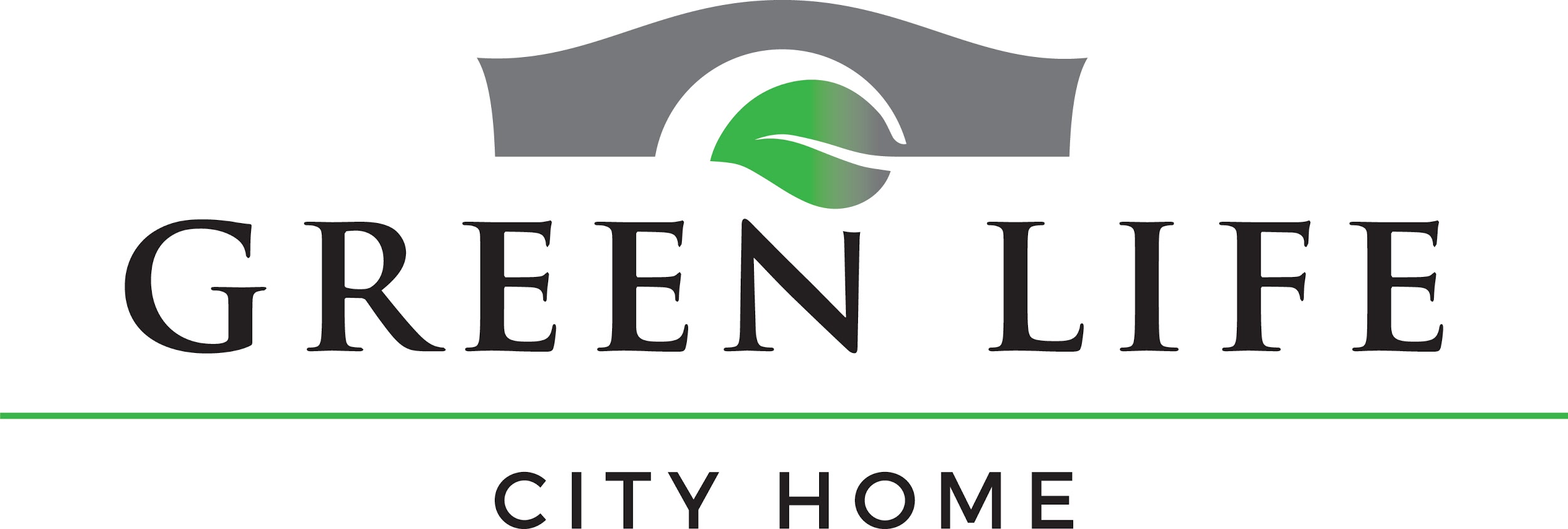 ИНВЕСТИЦИИТЕ В СОФИЯ ДНЕС
В контекста на активни граждански протести

Активен, но взискателен пазар

Ниски нива на лихви и високо търсене на достъпни комфортни жилища
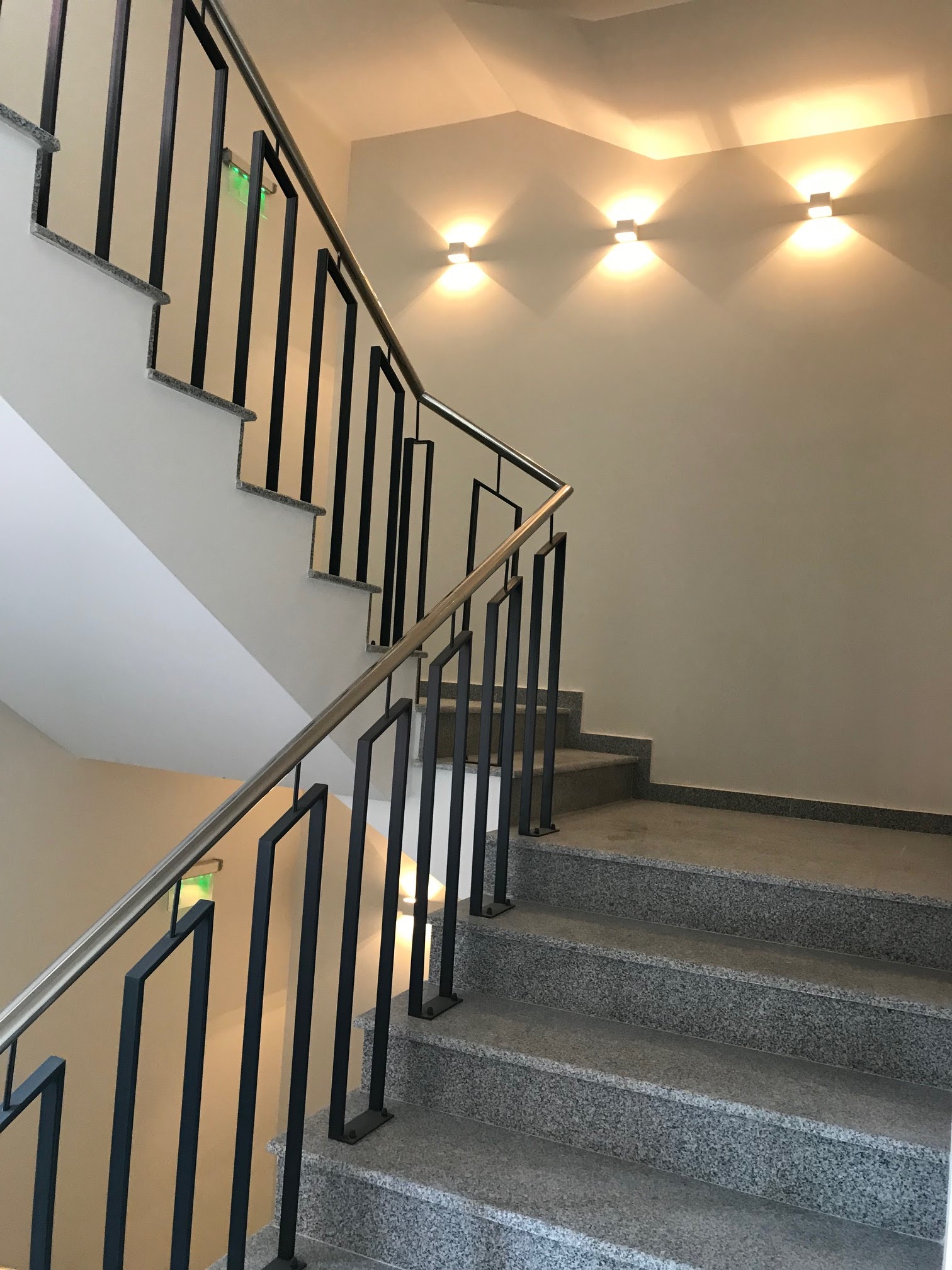 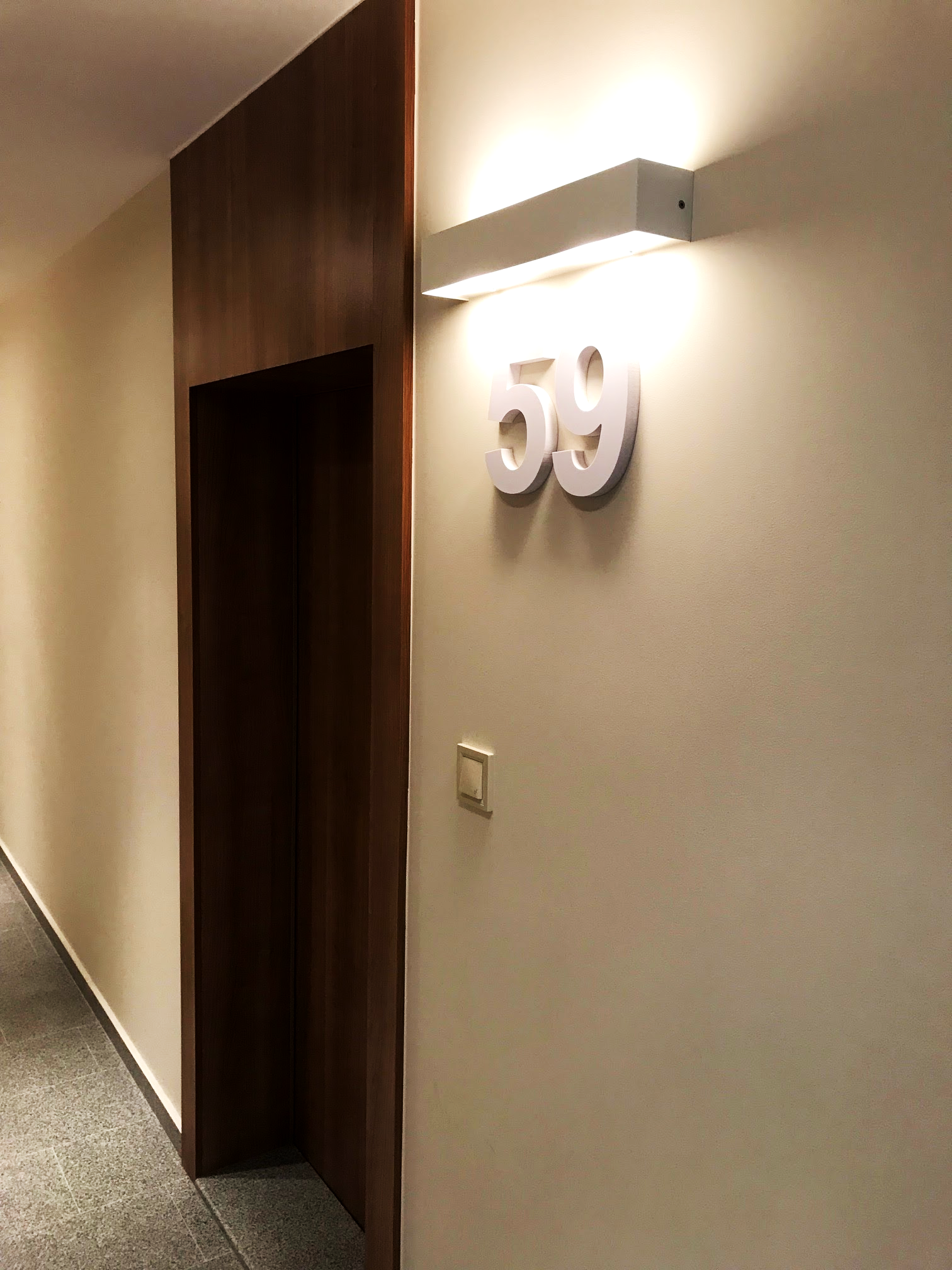 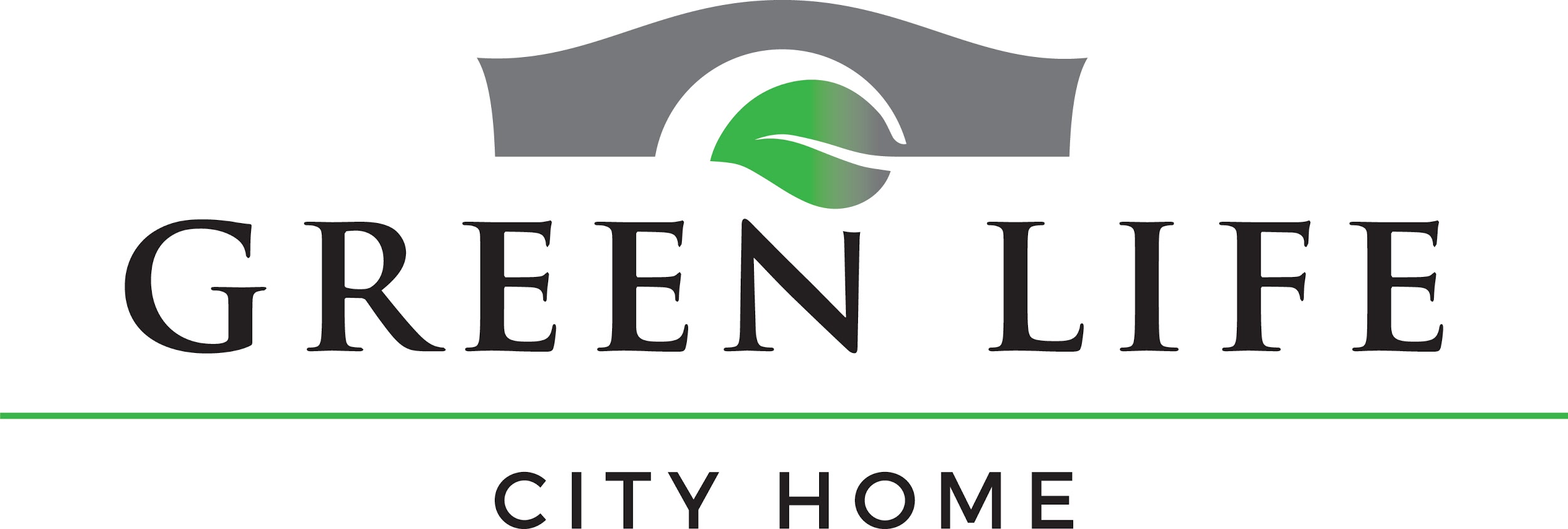 Живот в затворен комплекс 
срещу живот в общност 

Етажната собственост 
като отговорност 

Умни сгради 
ЗАЕДНО с 
умно градоустройство
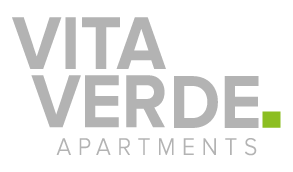 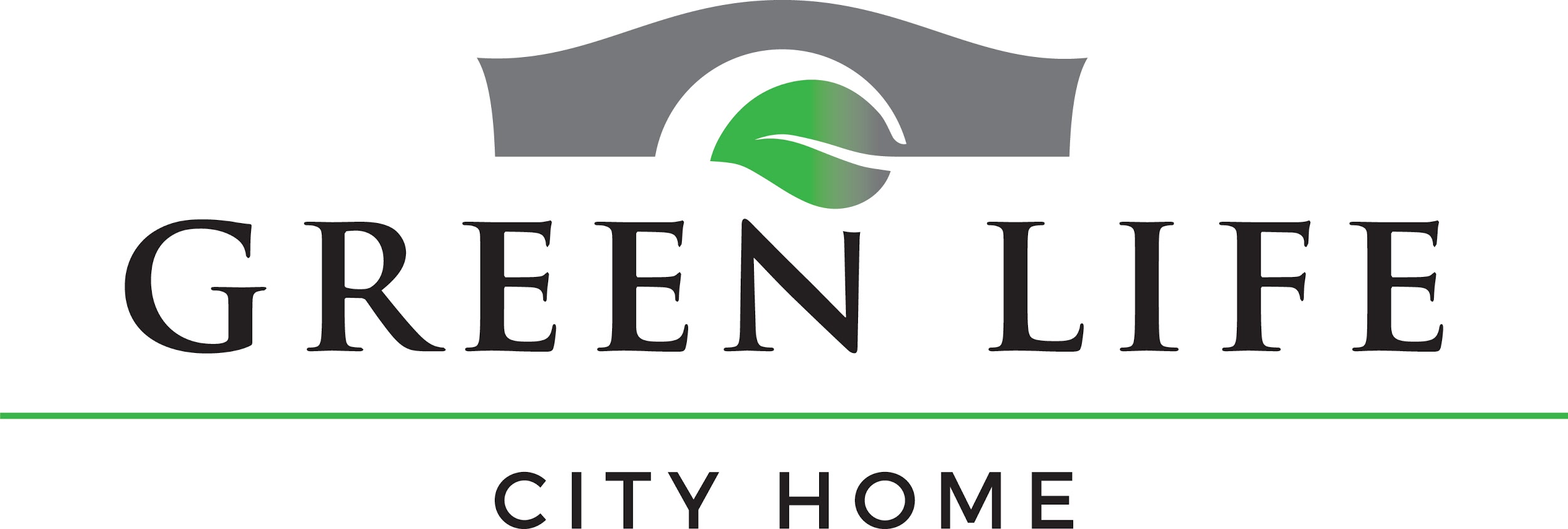 Инж. Веселин Канин
Изпълнителен директор, Green Life City Home

За контакт:

Моб.: +359 885 608 603 
Email: vkanin@greenlife.bg